الحمل التدريبي
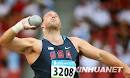 مقدم من قبل
مشتاق عبد الرضا شرارة
وتقديم : أ . م ايمن صارم شكيب
إذا ما أدى الفرد الرياضي أداءا سواء كان بدنيا أم مهاريا أم خططيا فأن هذا الأداء سوف يؤثر بصورة وبدرجة معينة على الأجهزة الوظيفية المختلفة بجسمه ، فعلى سبيل ( تحدث تأثيرات الجهاز العضلي حيث تزداد توتر العضلات بدرجة تتناسب مع الشدة المؤدى بها التمرين وفي ذات الوقت يزداد معدل ضربات القلب ويزداد تنبيه الجهاز العصبي بدرجة تتناسب أداء التمرين وهكذا .
مفهوم الحمل التدريبي
أنواع حمل التدريب 
1- التدريب الخارجي : كل التمرينات المقدمة التي ينفذها الفرد الرياضي والتي يتم تنفيذها أيا كان الهدف منها .
2- التدريب الداخلي : التأثير الناتج من الحمل الخارجي على كافة الأجهزة الوظيفية لجسم الرياضي وما ينتج عن استجابة داخل الجسم نتيجة الحمل الخارجي ويمكن قياسه من خلال التغيرات الحادثة في الأجهزة الوظيفية المختلفة
تعريف حمل التدريب : هو العبء أو المجهود البدني والعصبي المسلط على أجهزة الرياضي المختلفة مثل الجهاز العصبي والدوري والتنفسي والعضلي لداء الفعالية أو اللعبة المقصودة
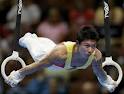 مكونات حمل التدريب 
1- شدة الحمل 
2- حجم ( سعة ) الحمل
3- كثافة الحمل  


                   
                                                       كثافة الحمل       


                               حجم الحمل
شدة الحمل : درجة الصعوبة والقوة التي يؤدي بها التمرين ويمكن تصنيفه طبقا لطبيعة تنفيذه .
شدة الحمل
طريقة أقصى معدل للنبض : عملية ضرب النسبة المئوية لشدة الحمل × أقصى معدل لضربات القلب ولنفترض أن لاعبا أقصى معدل لنبضه 195 ن/د وطلب منه أداء تمرين بشدة 70% من أقصى شدة يستخدمها فتحتسب كالأتي النبض = 0,7 ×195= 137 ن/د وهو ما يعبر عن شدة أداء التمرين بنسبة 70% لهذا اللاعب
طريقة كارفونين : احتساب احتياطي أقصى معدل لضربات القلب وهو ما يعادل الفارق بين أقصى معدل للنبض إثناء أداء الجهد بين أقصى معدل للنبض خلال الراحة مثال : أقصى معدل للنبض للاعب أثناء جهد بدني 203 ن/د وأقصى معدل لنبضه أثناء الراحة 63 ن/ض 
احتياطي أقصى معدل للنبض 203- 63= 140 ن/د وإذا كان الهدف هو شدة حمل 80% فيمكن حسابه بالمعادلة معدل النبض المستهدف = احتياطي أقصى معدل للنبض × النسبة المئوية لمعدل النبض + أقصى معدل للنبض أثناء الراحة 
=  140×0,8+63=175 ن/د شدة الحمل عند80% من قدرة الرياضي
تحديد شدة الحمل
ب – بالنسبة لتدريب القوة العضلية باستخدام الإثقال الحديدية . تحسب الشدة المستعملة لأداء تمرين معين بالمعادلة :
الوزن المطلوب استخدامه عند شدة معينة= أحسن انجاز لكل تمرين × النسبة المئوية المطلوبة / 100
1- طريقة استخدام النسبة المئوية  
أ- بالنسبة للأركاض ، تحسب الشدة التدريبية المستعملة بالتدريب بالمعادلة التالية :
النسبة المئوية للشدة المطلوب استعمالها بالتدريب = أحسن زمن لكل مسافة × 100 / النسبة المئوية للشدة المطلوبة بالتدريب
حساب الشدة التدريبية
ويعبر عن عدد زمن أو مسافة أو ثقل الأداء وتكراراتها خلال أداء الجهد البدني . ويعبر حجم الحمل عن سعة الأداء الفعلي للجهد البدني . ويتركب حجم الحمل من بعدين 
- عدد مرات أداء التمرين أو الزمن المستغرق أو طول المسافة 
- عدد مرات أعادة تكرار التمرين أو مجموع الأزمنة المستغرقة تنفيذها
حجم الحمل
الراحة البينية : الفترة الزمنية التي يقضيها الفرد الرياضي بين حملين وهي على نوعين 

الراحة الايجابية تستغل الراحة البينية في الأداء الخفيف لبعض أنواع الأنشطة البدنية التي تهدف إلى استعادة الأجهزة العضوية لشفائه والتقليل من أثار الإعراض التي تؤدي إلى ظهور التعب 

الراحة السلبية : وهي تتم بعدم أداء الفرد الرياضي لآي نوع من أنواع الأنشطة الحركية المقصودة بعد الانتهاء من تمرين سابق
كثافة الحمل  : مدى طول أو قصر الفترة الزمنية التي تستغرق في الراحة بين أعادة تكرار الجهد البدني ( التمرين ) أو بين الجهود البدنية التمرينات المكونة للحمل 
الراحة البينية : الفترة الزمنية التي يقضيها الفرد الرياضي اللاعب بين حملين .
مثال : أداء جهد بدني ( جلوس من الرقود 20 مرة ويعاد تكراره 4 مرات وأن الفترة الزمنية بين كل تكرار وأخر تحدد كثافة الحمل
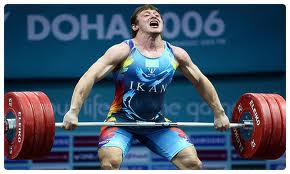 تعرف درجات حمل التدريب بأنها درجة تشير إلى تأثير مكونات حمل التدريب ( الشدة والحجم والكثافة ) في الفرد الرياضي وتمثل بنسبة مئوية من أقصى ما يستطيع تحمله 

لكل نوع من هذه المكونات يستخدم في تطوير مستوى اللاعب خلال كافة الدورات الحملية إذ أن تغيير درجات الحمل المقدم طبقا لاعتبارات محددة يعتبر أمرا ضروريا ، حيث لكل منها دورها الهام والفعال في رفع مستوى اللاعب
درجات حمل التدريب
100%
الأقصى
مستويات حمل التدريب
90%
الأقل من الأقصى
80%
70%
متوسط
60%
50%
بسيط
40%
30%
متواضع
20%
10%
1-5
6-10
10-15
15-20
20-35
قانون  scholtes, Amdsch
- يرتبط التدريب بأساليب تامة الاختلاف في الإثارة العصبية .
- مع طول تأثير هذه الإثارة على الأجهزة الحيوية تتكون ظاهرة التكيف حيث تتقدم القدرات البدنية والقوة المضادة .
- معرفة القواعد الفسيولوجية لتأثير الاثارة العصبية يسهل تقدير الجرعة الصحيحة للإثارة .
1- أن التفاعل العادي للإثارة العصبية يؤدي الى عمل .
2- أن التفاعل الموجي للإثارة العصبية يرتقي الى العمل .
3- أن التفاعل القوي للأثارة العصبية يعيق العمل .
4- أن التفاعل الضعيف للأثارة العصبية يعيق العمل .
5- أن نقص التفاعل للأثارة العصبية يضر بالعمل .
قاعدة الإثارة أساس لعملية التدريب
يعرف التعويض الزائد بما يمكن الحصول عليه كأثر للتمرين ويعتبر ذلك أساس تقدم أو تصاعد الانجاز ، وإذا لم يتبعه إثارة جديدة ينتج عن ذلك تأخر في حمل التدريب التالي وهكذا تبدو مظاهر التكيف ويعود اللاعب الى المستوى السابق الذي بدأ اللاعب تجديد نفس مستوى البداية فأن التعويض الزائد لا يكون له تأثير يذكر .
مرحلة التعويض الزائد
أ - حمل التدريب 
ب- التعب 
ج- أعادة تكوين الطاقة 
د- التعويض الزائد
د
أ
ب
ج
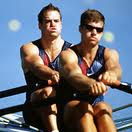 باستخدام حجم الحمل
باستخدام شدة الحمل
التغيير في عدد مرات أداء التمرين الواحد أو في زمن أدائه .
التغيير في عدد مرات تكرار أداء التمرين أو في أزمنة تكراراته .
باستخدام كثافة الحمل 
*- التغيير في زمن الراحة بين كل تمرين والتمرين التالي له بدرجة متساوية 
*- التغيير في زمن الراحة بين كل تمرين والتمرين التالي له بدرجة متزايدة .
* - التغيير في سرعة أداء التمرين ( أقصى سرعة – متوسطة – ببطء ) 
* - التغيير في المسافة المحددة لأداء التمرين ( زيادة المسافة – نقصان المسافة ) 
* - التغيير في المقاومة ( أقصى مقاومة – متوسطة – بسيطة ) .
طرق ضبط الحمل والتحكم فيه
الحجم التدريبي المطلق
الحجم التدريبي النسبي
ويعزى إلى قياس مقدار الحجم المنفذ بواسطة كل رياضي على حدة بوحدة زمنية معينة ، ويعبر عادة عنها بالدقائق . ويعتبر الحجم المطلق النوع المفضل جدا لتقييم الحجم التدريبي المنفذ من قبل الرياضيين
ويعزى إلى مجموع قيمة الزمن المخصص لتدريب مجموعة من الرياضيين أو فريق خلال وحدة تدريبية معينة . فالحجم التدريبي النسبي نادرا ما تكون له قيمة أو أهمية بالنسبة للرياضي لوحده ( بصورة منفردة ) بمعنى أن المدرب يعرف مجموع الفترة الزمنية لتدريب الفريق ، إلا أنه ليست لديه معلومات تخص الحجم التدريبي لكل رياضي على حدة في الوحدة الزمنية المخصصة للتدريب
هناك نوعين من الحجوم التدريبية
يوضح مجالات الشدة الخمسة للألعاب الرياضية الدائرية عن فوكس وآخرون (1993)
معدل النبض المستعمل بالتدريب = معدل النبض وقت الراحة + 0,60 ( معدل النبض القصوى – معدل النبض وقت الراحة )
صعوبة الشدة على أساس معدل ضربات القلب عن نيكيوروف ، 1974
جدول يوضح قيم معدل ضربات القلب لعشرة تمارين مستخدمة في وحدة تدريبية لركض (100 ) م
1- مبدأ التنمية الشاملة 
2- مبدأ زيادة حمل التدريب بالتدريج 
3- مبدأ حمل التدريب الفردي ويتمثل 
أ - العمر 
ب - عمر التدريب 
ج - حالة التدريب والصحة العامة
د- حمل التدريب وقدرة اللاعب على الرجوع لحالته الطبيعية 
ھ – الحالة النفسية وحالة المزاج )
4- مبدأ حمل التدريب على مدار السنة 
5- مبدأ الراحة .
مبادئ حمل التدريب
تشكيل  حمل التدريب
هو الأسلوب الذي يوزع به عدد من الأحمال التدريبية من حيث الارتفاع والانخفاض 

- لو أن هناك أربعة أحمال تدريبية متتالية تقدم للاعب فأن طبيعة تكوين درجاتها سوف تعبر عن تشكيل التدريب
كيفية استخدام مكونات الحمل الثلاث لضبط الحمل والتحكم فيه
تكوين وهيكلية الموسم التنافسي
خمسة أحمال مختلفة موزعة في حالتين تشكيليتين مختلفتين
التشكيلات الثلاث لموجة الأحمال
قاعدة سعة موجة الأحمال
إن اللاعب لا يمكن تدريبه بدرجة واحدة بشكل مطلق ، ففي حالة ما إذا تم تدريبه على سبيل المثال بدرجة حمل منخفضة مثل درجة حمل الراحة الايجابية فأن مستواه لن يتقدم . أما في حالة تدريبه بدرجة حمل أقصى أو أقل من الأقصى بشكل مستمر فأنه سوف يصاب بالإجهاد وسيصل إلى درجة الحمل الزائد
وهي طبيعة توزيع عدد من درجات الأحمال المتتالية في موجة من موجات الأحمال ( تشكيل تموجي ) من حيث كونها تتشكل بنسبة 3-1 أو بنسبة 2-1 أو بنسبة 1-1
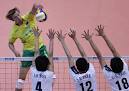 نموذج لسعة موجة أحمال بتشكيل 2- 1
نموذج لسعة موجة أحمال بتشكيل 1- 1
العوامل المؤثرة في استخدام سعات موجات الأحمال
نموذج لسعة موجة أحمال بتشكيل  3- 1
1- علاقة درجات الأحمال يبعضها وتمثل أ- عند استخدام درجة حمل معينة لا بد من مراعاة درجة الحمل السابقة له مباشرة  ب – عند استخدام شدة حمل متوسطة أو خفيفة فأن الجسم اللاعب يكون متقبلا لأحمال أعلى بعدها .
2- علاقة درجات الأحمال بأهدافها ،أي حمل تدريبي يجب أن يكون محدد الهدف فقد يكون الهدف مهاريا أو بدنيا أو خططيا ، القوة العضلية يكون تنميتها بالحمل القصوى ، المهارات الحركية بالحمل المتوسط ، الخطة بالحمل الخفيف
العوامل التي تحدد سعات موجات الأحمال
الأسلوب التقديري
الأسلوب الموضوعي
ويستخدم هذا الأسلوب على مرحلتين 
1- مرحلة تقدير درجة الحمل المطلوب قبل تنفيذه ( تقدير ضربات القلب ) ويتم متابعة اللاعبين بشكل دوري واعتماد السجلات التراكمية 
2- مرحلة تقدير درجة الحمل المطلوب بعد تنفيذه وتعتمد هذه المرحلة على مؤشرين هما الملاحظة الموضوعية من قبل المدرب وتقرير اللاعب ذاته .
هذا الأسلوب هو الأكثر دقة في تحديد وتقويم درجة حمل التدريب 
يستخدم في هذا الأسلوب الأجهزة العلمية وتستخدم التقنين والموضوعية 
تعتمد أجهزة القياس المعبرة 
قلة مستخدميها نظرا لارتفاع ثمن أجهزة القياس
تحديد درجة الحمل التدريبي وتقويمه
جدول يوضح تقدير حمل التدريب من خلال المؤشرات الفسيولوجية التي تظهر على اللاعب خلال تنفيذ أحمال التدريب
جدول يوضح تقدير درجة حمل التدريب من خلال المؤشرات النفسية التي تظهر على اللاعب خلال تنفيذ أحمال التدريب
حمل التدريب الزائد
تتطلب ظاهرة التكيف ضبط شدة وحجم الاثارة مع متابعة وحدات تدريبية جديدة في مرحلة الإصلاح غير المستوفاة ينتج عن ذلك ظاهرة الحمل الزائد التي ترتبط بهبوط المستوى الوظيفي ويعوق الانجاز
..........................
..........................
..........................
..........................
تأثير حمل التدريب الزائد على اللاعبين
أسباب الحمل الزائد الناتجة عن سوء تخطيط الحمل التدريبي
أسباب الحمل الزائد الناتجة عن أسلوب حياة اللاعب
الأعراض النفسية
الأعراض البدنية
حساسية زائدة لدى اللاعب
ارتفاع درجة توتر اللاعب وعدم استقراره 
سهولة استثارة اللاعب 
انخفاض في الروح المعنوية
انخفاض مستوى الدافعية لدى اللاعب
الرغبة في عدم الارتباط بالمواعيد
انخفاض درجة التركيز خلال الأداء
الأعراض البدنية والنفسية للحمل التدريبي الزائد
خصائص أعراض الحمل التدريبي الزائد
الأعراض الفسيولوجية للحمل الزائد
التسلسل في الظهور : تظهر الأعراض بصورة متسلسلة لذلك تظهر الأعراض البدنية ثم ظهور الإعراض النفسية 
التدرج في ظهور درجة الأعراض : تظهر الأعراض بصورة متدرجة ولا تظهر بصورة مفاجئة 
الكمون : كثيرا من الأعراض تكون كامنة وغير ظاهرة ولا تظهر إلا حينما تستثار بمواقف معينة
توهم المرض 
ارتباك مواعيد النوم
هزال عام وإحساس بالضعف
نقص في المقدرة على تجميع قوى الجسم لأداء الوظائف المعتادة .
نقص في درجة الشهية للطعام
الإحساس بضيق التنفس 
الشعور ببرودة الجو بدرجة مغالى فيها
دور المدرب التتبعي لحالة اللاعب
دور المدرب الوقائي تجاه الحمل الزائد
معايشة اللاعب معايشة تامة 
قيام المدرب بالتقويم الذاتي 
تتبع تأثير البرنامج التدريبي على اللاعب 
مراجعة سجل اللاعب بصورة منتظمة 
تعويد اللاعب على مراجعة قياساته الذاتية
تعويد اللاعبين على القياس الذاتي لعدد ضربات القلب
قياس وزن الجسم 
ملاحظة درجة حرارة الجسم
دور المدرب في التعامل مع الحمل الزائد
دور المدرب العلاجي في ظاهرة الحمل الزائد
إيقاف اللاعب عن المباريات واختبارات تقويم المستوى 
الإسراع في علاج اللاعب 
تعديل البرنامج التدريبي للاعب بهدف خفض درجات أحمال التدريب 
التوسع في استخدام الراحة الايجابية
استخدام أساليب التشويق والإثارة 
تكثيف برامج المكون النفسي خاصة رفع الروح المعنوية والثقة بالنفس 
استخدام أساليب العلاج الطبيعي
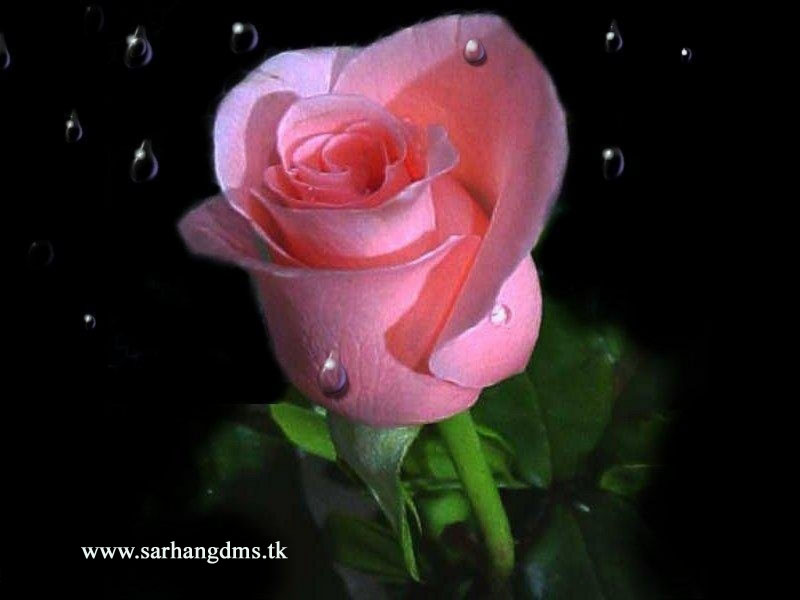